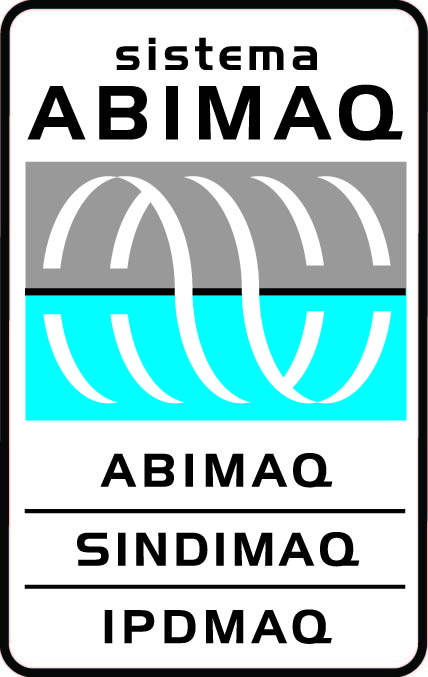 ANP publica pré-edital da 14ª Rodada Audiência Pública
Pré-edital da 14ª Rodada de Licitações
Alberto Machado Neto
Diretor Executivo
Rio de Janeiro, 27 de junho de 2017
:: SOBRE A ABIMAQ
Fundação: 1937 (80 anos)
Representa um setor com cerca de 7.500 indústrias
Sede nacional em São Paulo;
Sedes Regionais: RS, SC, PR, PE, MG, RJ, Piracicaba (SP), Rib. Preto (SP), S. J. Campos (SP)
 Escritório em Brasília.
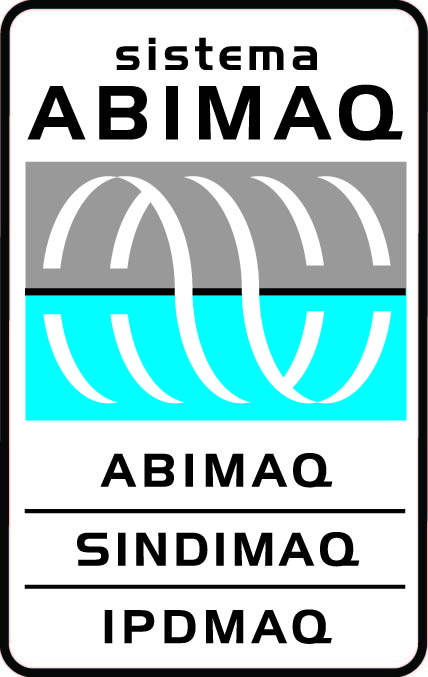 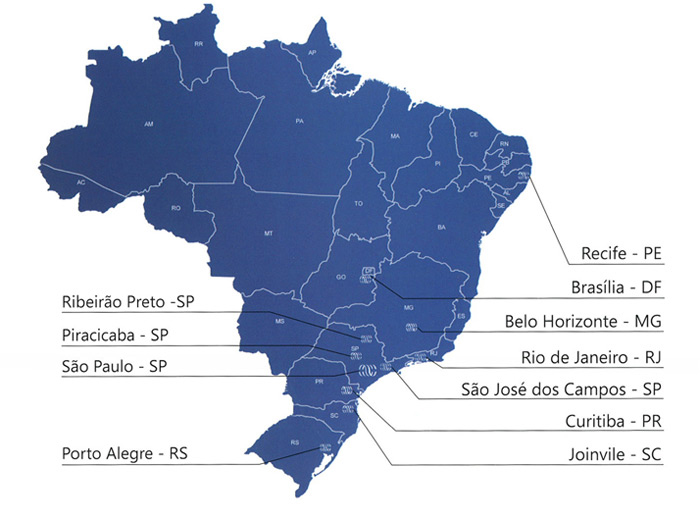 Resolução CNPE no 7, de 11 de abril de 2017
...............................................................
III - para Blocos em Mar, os percentuais mínimos de Conteúdo Local obrigatório serão os seguintes: 
Fase de Exploração com mínimo obrigatório global de dezoito por cento; e 
Etapa de Desenvolvimento da Produção: 
de vinte e cinco por cento para Construção de Poço; 
de quarenta por cento para o Sistema de Coleta e Escoamento; e 
de vinte e cinco por cento para a Unidade Estacionária de Produção.
PROPOSTA DE ALTERAÇÃO
Cláusula 20.1.3 da Minuta do Contrato
Na Etapa de Desenvolvimento, ou para cada módulo de Desenvolvimento, no caso de desenvolvimento modular, de Campos em Terra: Conteúdo Local global de 50%, sendo metade em bens e metade em serviços.
Justificativa:
A medição pelo conteúdo local global sem a separação em bens e serviços excluirá totalmente o fornecimento de bens industriais, pois somente serviços garantem o percentual estabelecido.
PROPOSTA DE ALTERAÇÃO
Cláusula 20.1.4.c da Minuta do Contrato

Unidade Estacionária de Produção: 25% do valor total, sendo, no mínimo, 20% do valor total em bens.
Justificativa:
A medição pelo conteúdo local global sem a separação em bens e serviços excluirá totalmente o fornecimento de bens industriais, pois somente serviços tendem a garantir o percentual estabelecido.
PROPOSTA DE ALTERAÇÃO
Cláusula 20.2 da Minuta do Contrato
O Concessionário deverá assegurar preferência à contratação de Fornecedores Brasileiros, sempre que suas ofertas apresentem condições de preço, prazo e qualidade equivalentes às de fornecedores não brasileiros, considerados todos os custos de aquisição dos importados.
Justificativa:
Há necessidade de identificar todos os custos de aquisição dos importados, pois em geral não são considerados os custos de desembaraço e armazenamento aduaneiros, de assistência técnica durante a vida útil do equipamento, o pronto atendimento local, o tempo de reposição de peças e sobressalentes, as exigências de certificação de bens nacionais pelo Inmetro, entre outros, para que a avaliação seja isonômica.
PROPOSTA DE ALTERAÇÃO
Cláusula 20.12 da Minuta do Contrato
Caso o Concessionário não demonstre que incluiu Fornecedores Brasileiros existente e comprovadamente qualificados entre as empresas convidadas, a multa devida será acrescida em 20%.
Justificativa:
Como o item a) da Cláusula 20.3 indica que os procedimentos de contratação de bens e serviços direcionados ao atendimento do objeto deste Contrato deverão incluir Fornecedores Brasileiros entre os Fornecedores convidados a apresentar propostas, torna-se necessário adicionar uma consequência quando do seu não cumprimento;
PROPOSTA DE ALTERAÇÃO
Cláusula 24.3 da Minuta do Contrato
De 30% (trinta por cento) até 40% (quarenta por cento) dos recursos previstos no parágrafo 24.1 devem ser destinados a programas tecnológicos para desenvolvimento e capacitação de fornecedores nacionais, incluindo a compra de protótipo e ou cabeça de série e os testes necessários para qualificação/certificação.
Justificativa:
Uma parte importante dos custos envolvidos no processo de desenvolvimento é a fabricação de protótipo e ou cabeça de série, sendo necessário disponibilizar recursos para viabilizar sua fabricação e posterior comercialização.
OBRIGADO!